Рух і взаємодія атомів і молекул
10 клас
учні використовують поняття броунівського руху, осмосу, дифузії,
 розуміють властивості кожного з агрегатних станів речовини,
 розв’язують задачі на швидкість руху молекул, 
оцінюють важливість осмосу та дифузії у життєдіяльності людини і в технологічних процесах.
Очікувані результати
… Швидко пролітають у полі зору мікроскопа дрібні частинки, майже миттєво змінюючи напрямок руху, повільніше рухаються більші, але й вони безперервно змінюють напрямок. Великі частинки практично топчуться на місці <…>. Ніде немає й сліду системи або порядку…


Німецький фізик Роберт  Пол
Епіграф
Усі речовини складаються з частинок – атомів, молекул, йонів, тобто мають дискретну будову, між частинками є проміжки.
Частинки речовини перебувають у безперервному русі; такий рух називають тепловим.
Частинки взаємодіють одна з одною.
Основні положення МКТ
1827 р.
Шотландський ботанік Роберт Броун під час вивчення завислих у воді спор папороті. 

Броунівський рух – це хаотичний рух видимих у мікроскоп малих макрочастинок, завислих у рідині або газі, який відбувається під дією ударів молекул рідини або газу.
Броунівський рух
Взаємне проникнення одна в одну дотичних речовин внаслідок руху їхніх частинок (атомів, молекул, іонів, електронів). 
Можлива у газах, рідинах і твердих тілах. 
У твердому тілі дифузія відбувається найдовше, найповільніше.
Залежить від температури, розмірів частинок, маси, кількості у речовині.
https://phet.colorado.edu/uk/simulations/diffusion
Дифузія
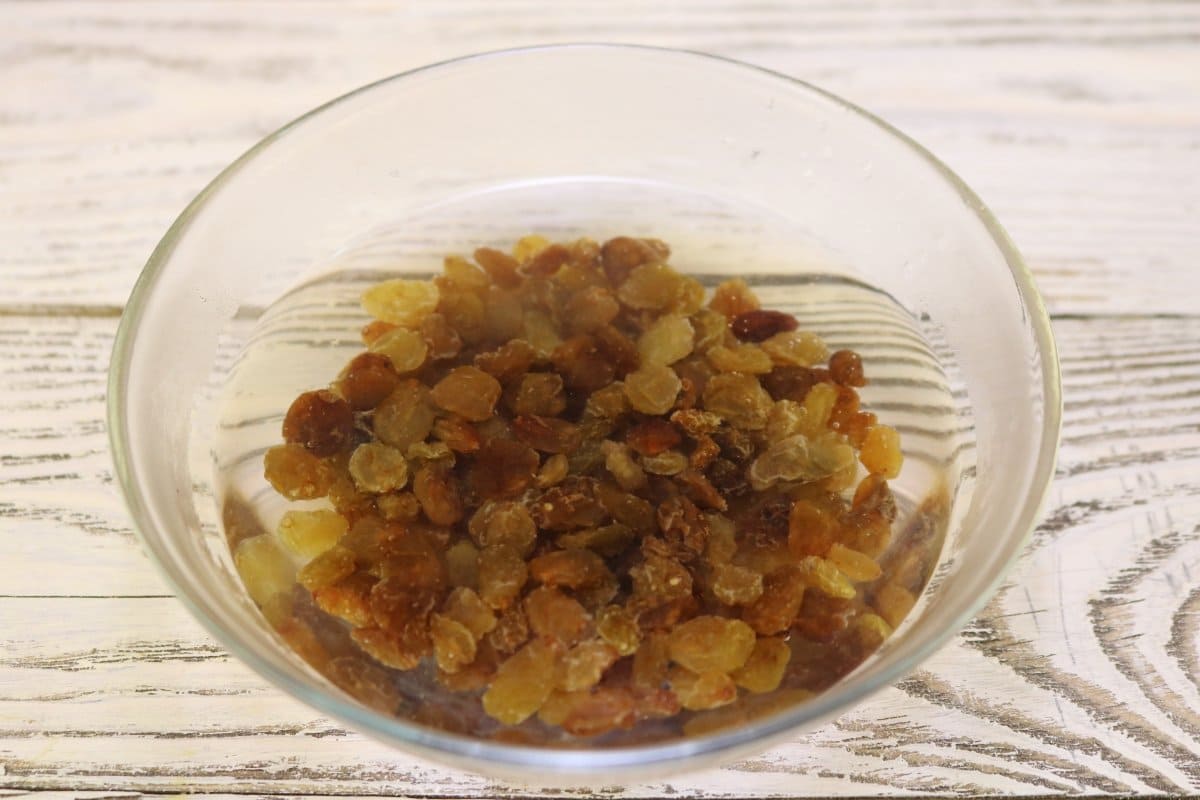 Різновид дифузії – процес однобічної дифузії крізь напівпроникну перегородку молекул розчинника в бік більшої концентрації розчиненої речовини.
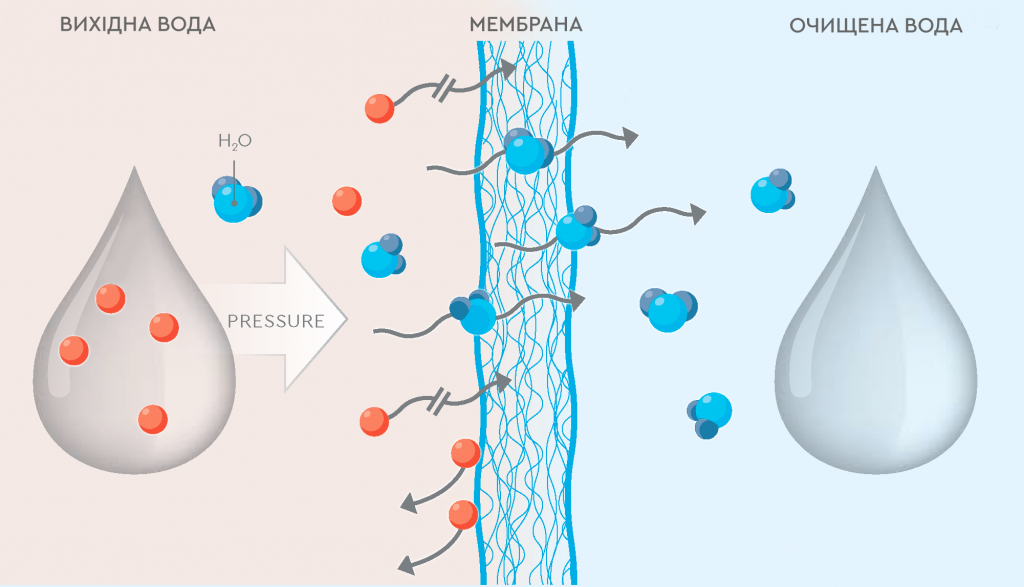 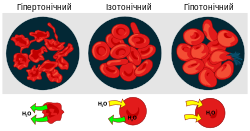 Осмос
Дослід Штерна
Властивості агрегатних станів речовини
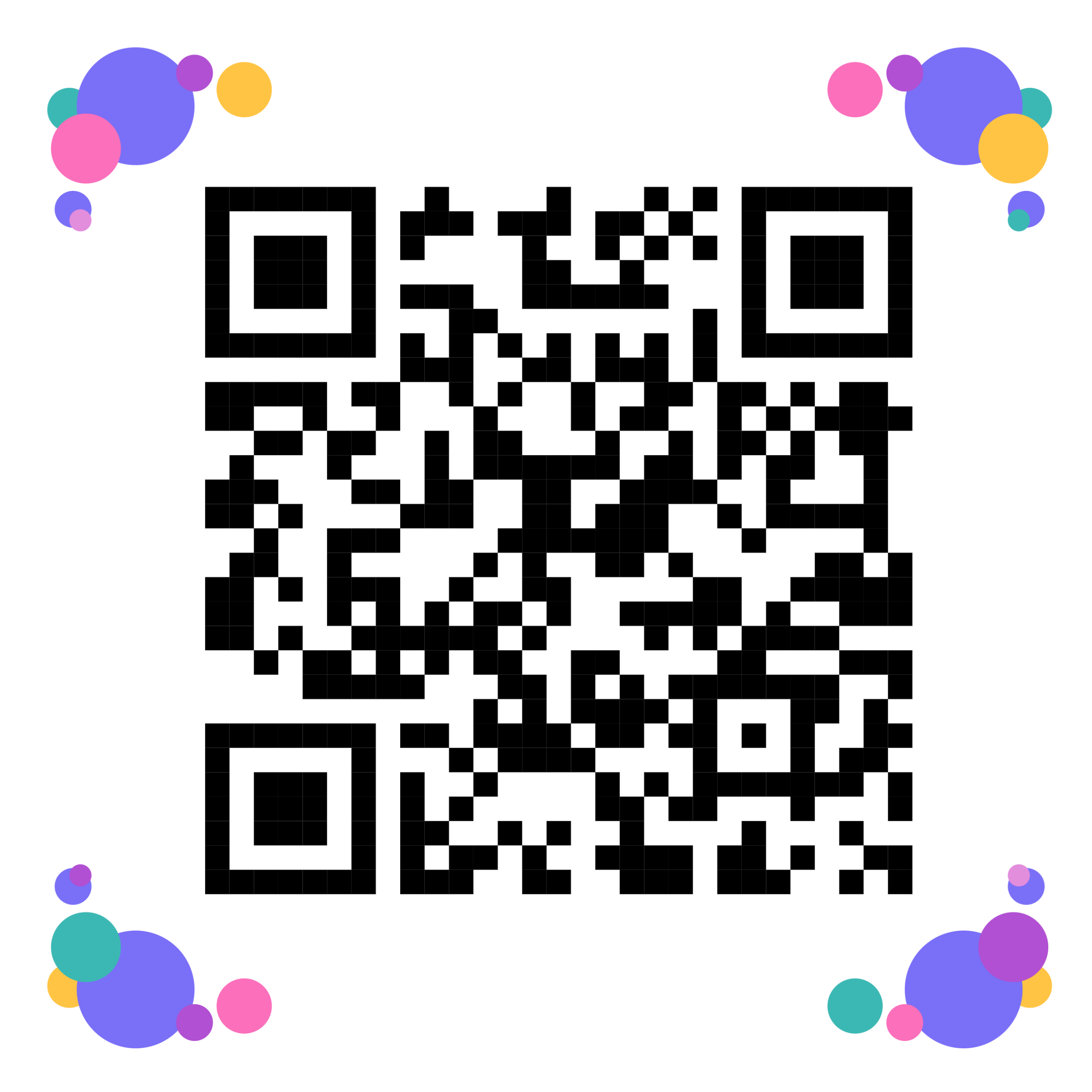 1) Виконайте онлайн вікторину за посиланням https://learningapps.org/1331424
або відскануйте QR-код


2) Розв’яжемо задачу. 
У посудині об’ємом 3л міститься 4г кисню. Обчисліть кількість речовини газу та концентрацію його молекул.
Закріплення вивченого матеріалу
Опрацюйте §27, виконайте вправу 27(7) с.170
Домашнє завдання